Putting users first
European Data Users' Conference
Sofia, 25 June 2018




Mariana Kotzeva
Director-General
Eurostat
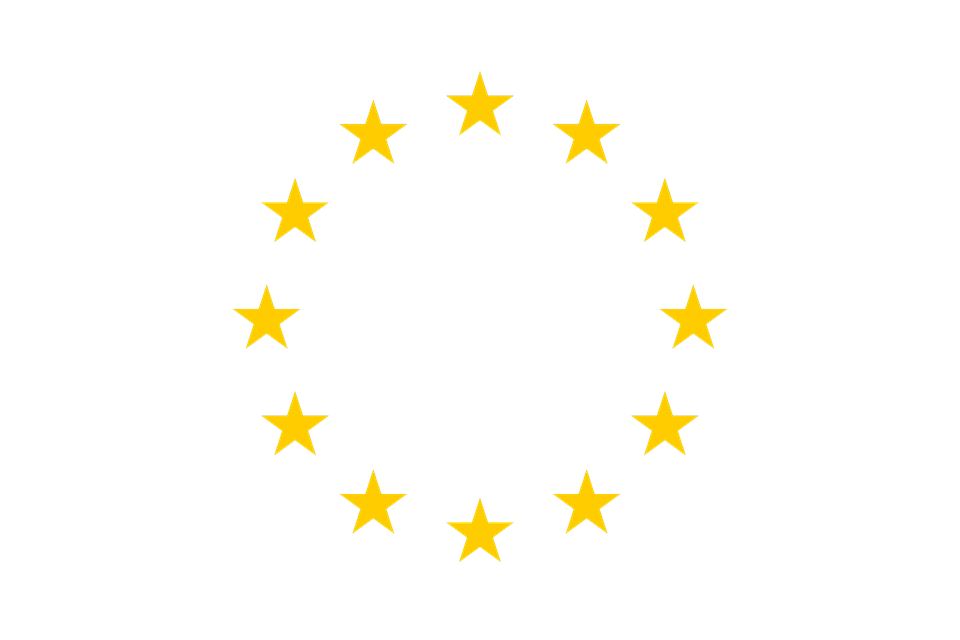 The European Statistical System (ESS)
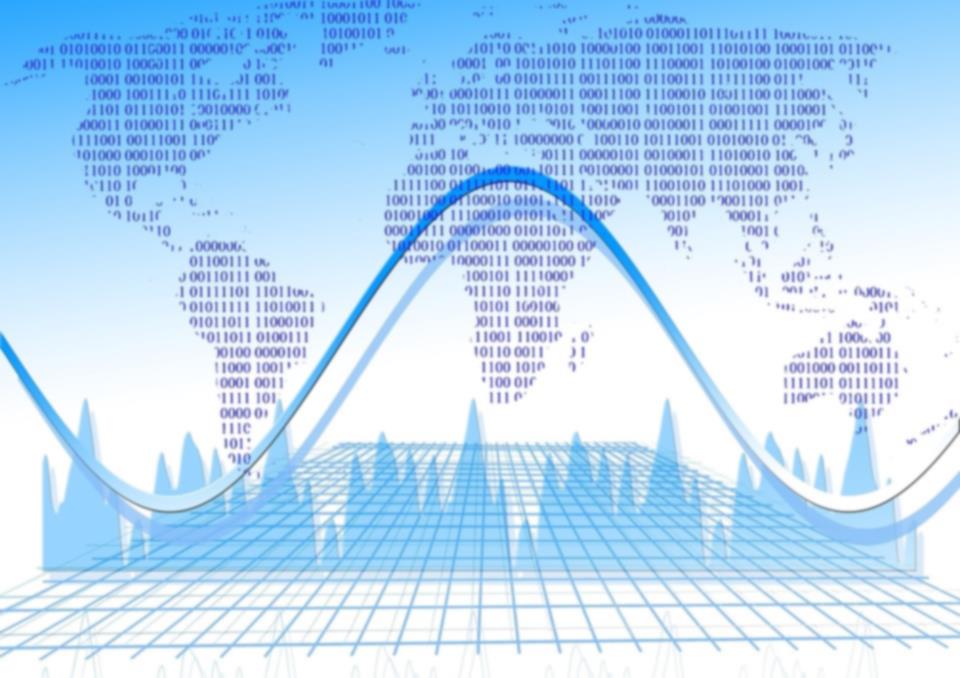 A partnership between Eurostat, all national statistical institutes and other national authorities
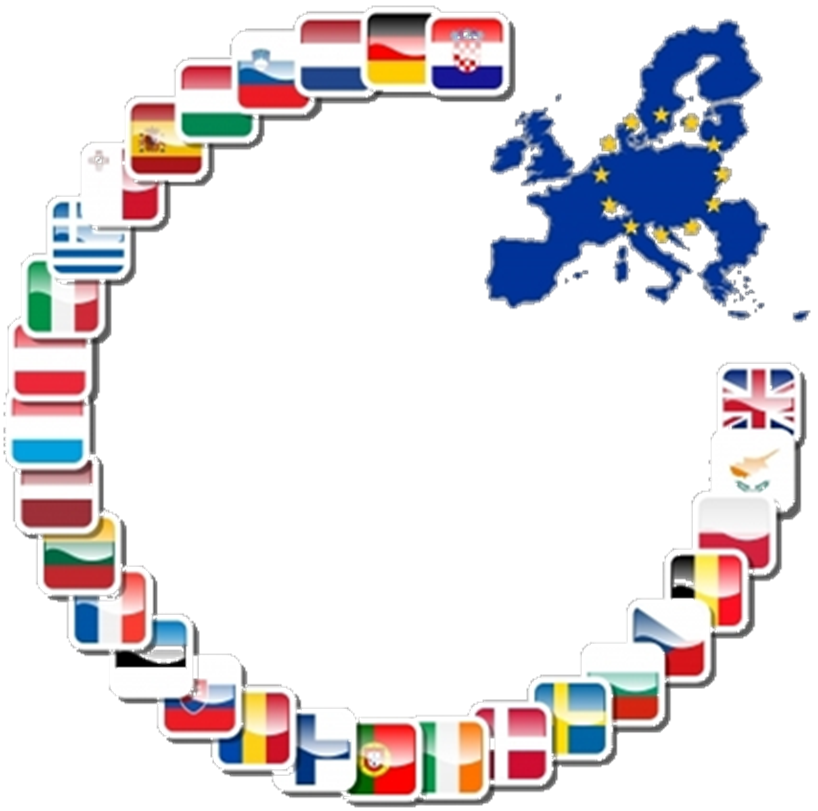 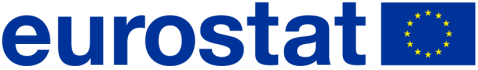 How does this partnership work?
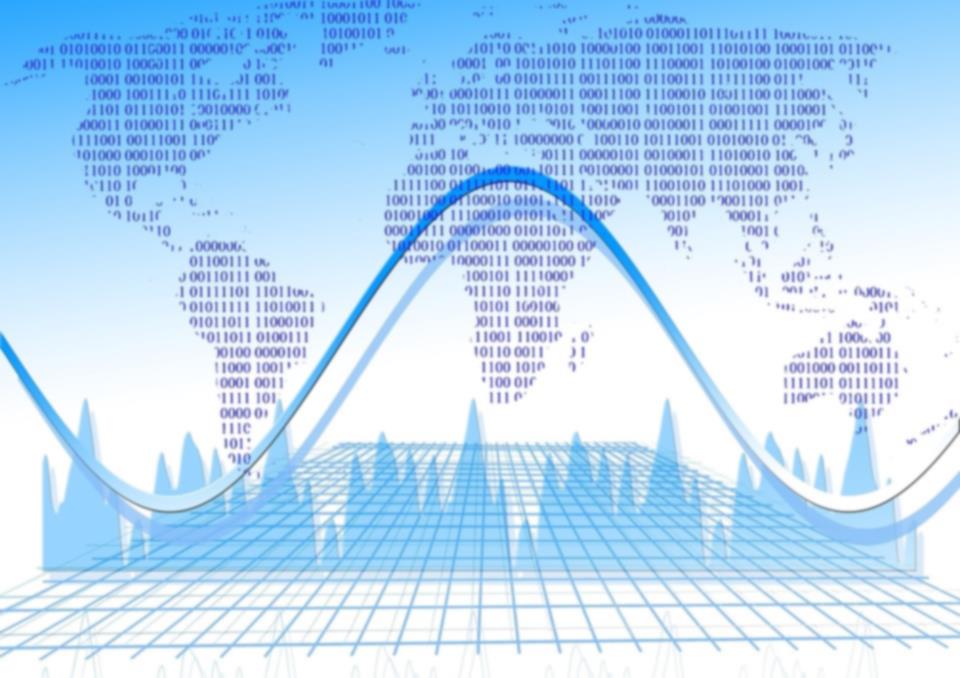 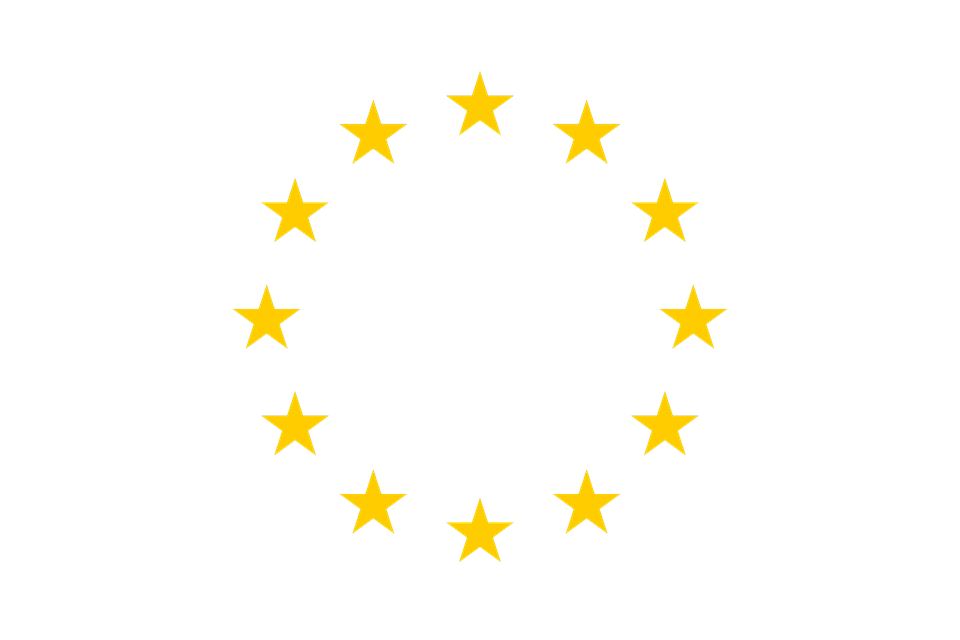 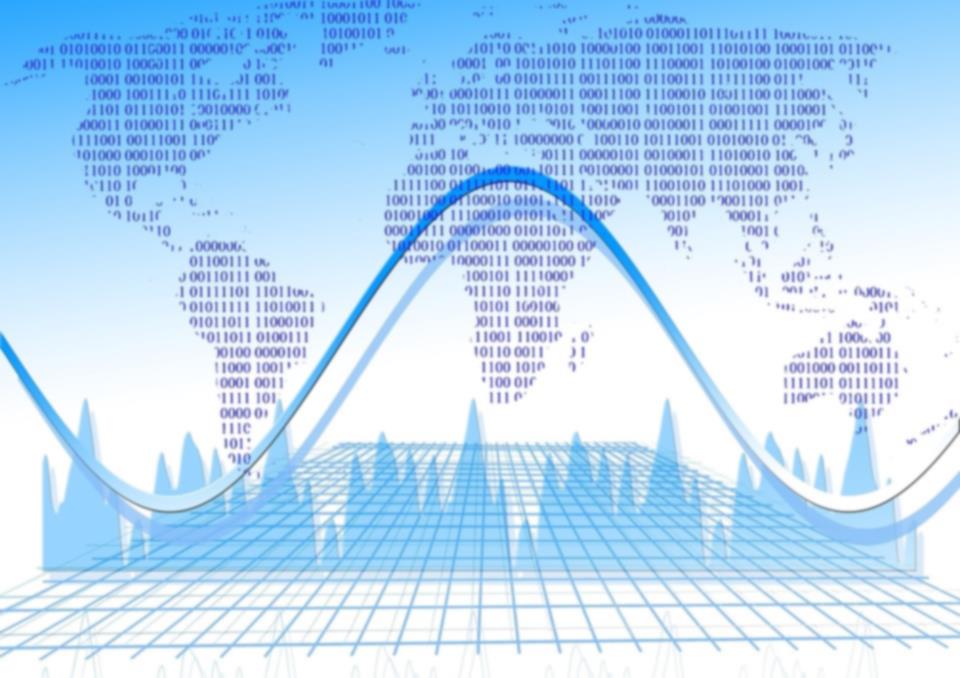 Challenges for official statistics
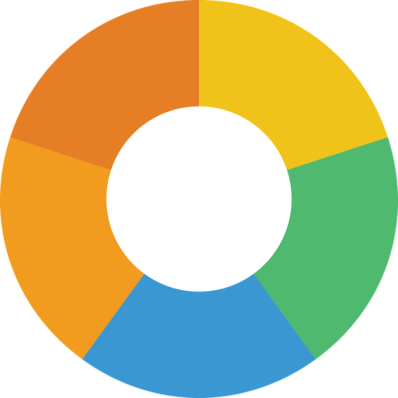 Better measure emerging phenomena and globalisation
Make the most of digital technologies and new data sources
Communicate effectively and make official statistics better known
Intensify cooperation and build partnerships at international level
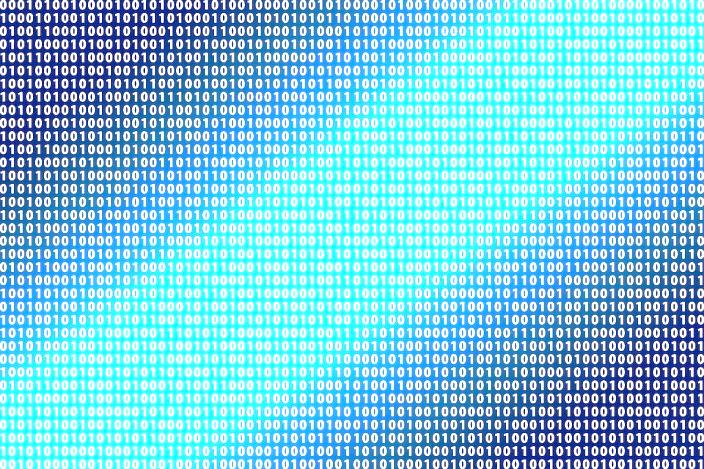 Producing high-quality statistics is not enough
Our products and services 
need to be visible and attractive
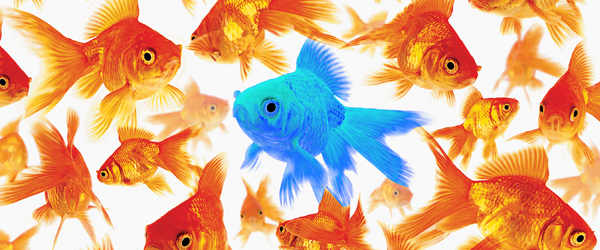 What do users expect from us?
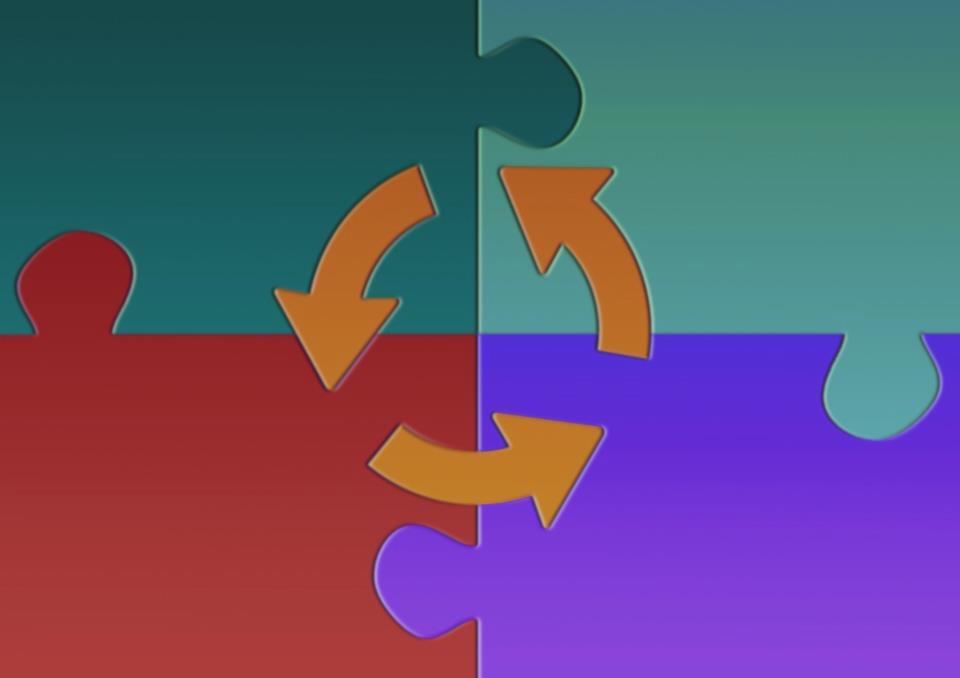 Easily accessible
Interactive
European statistics to be:
Easy to understand
Reusable
Different users with different needs
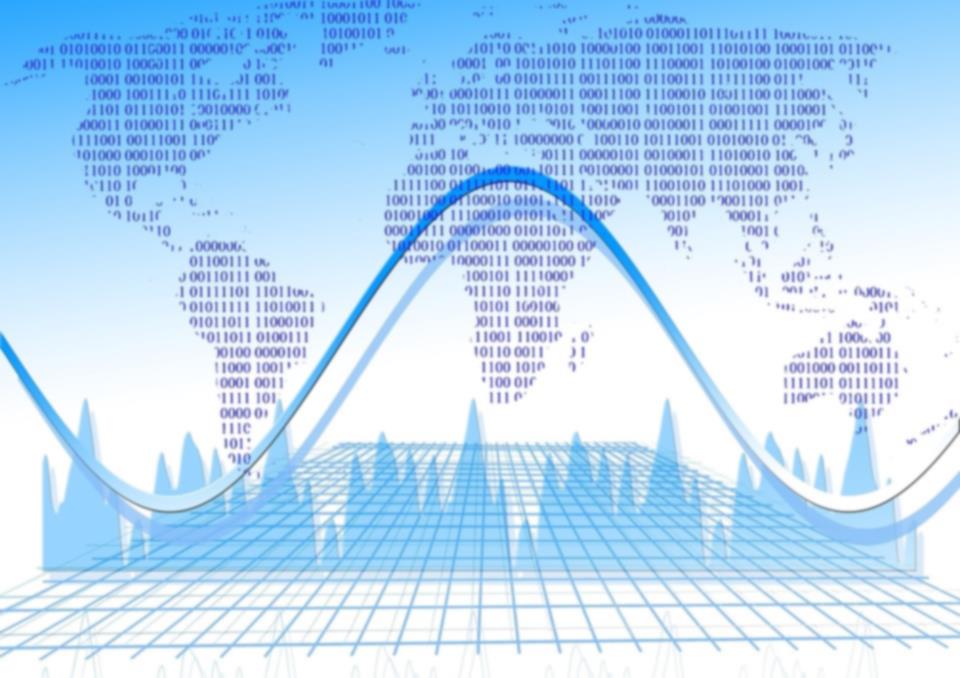 Businesses
European citizens
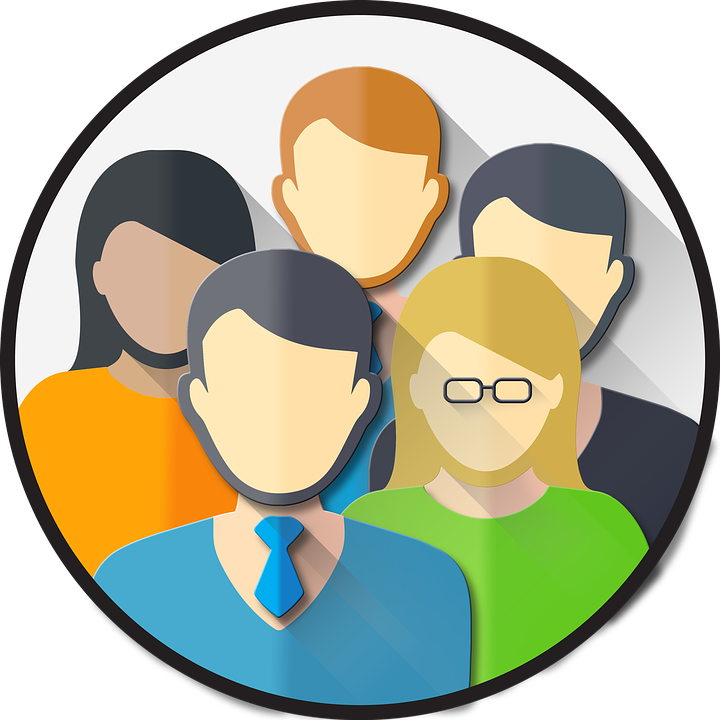 Researchers
European institutions
Media
Policy makers
However, there is no 'one-size-fits-all' solution
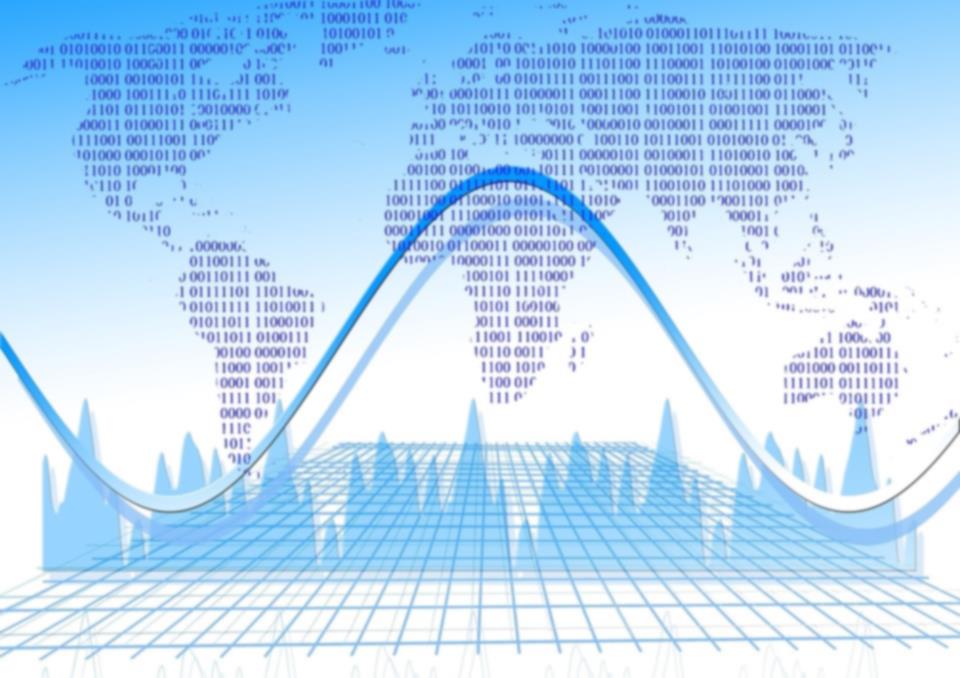 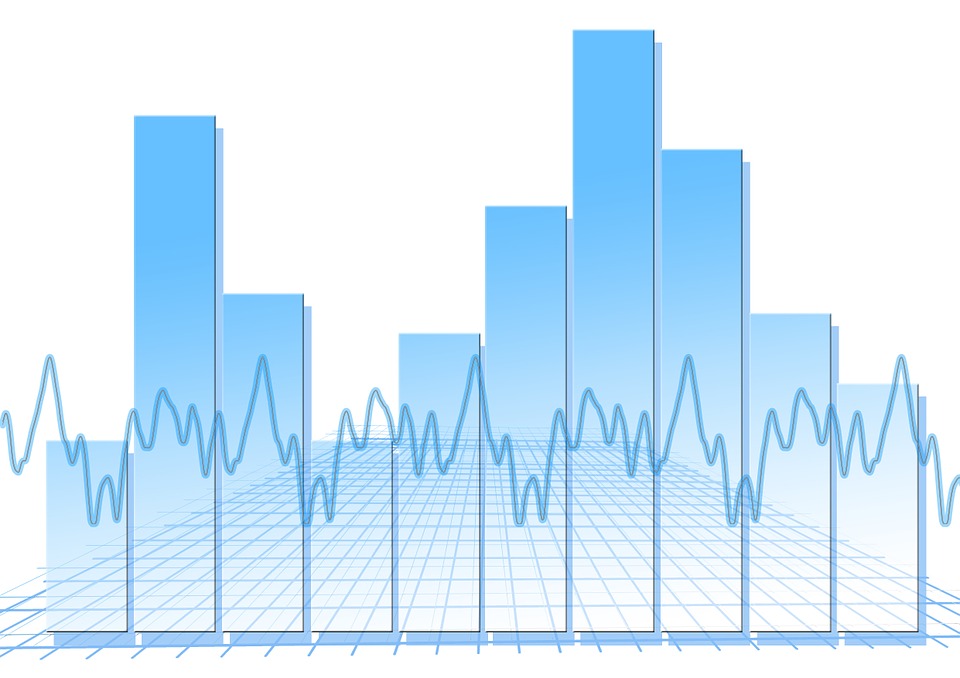 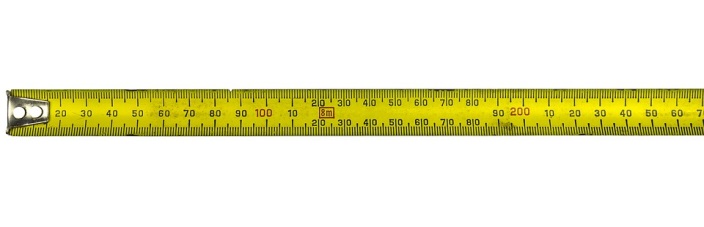 Our response
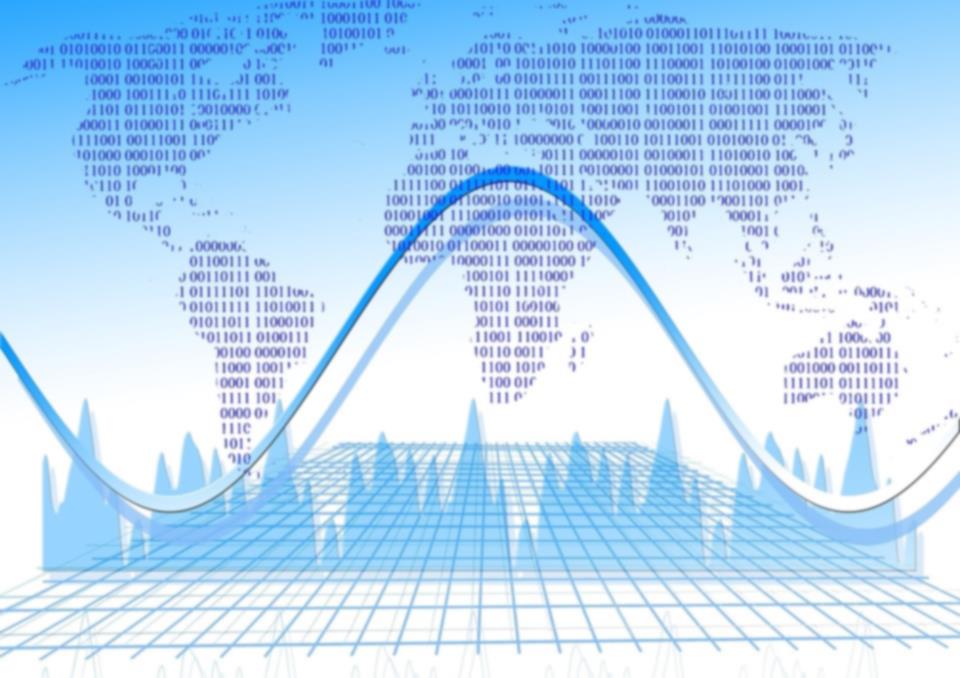 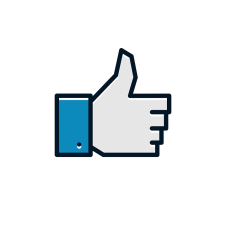 Revamped website and data base
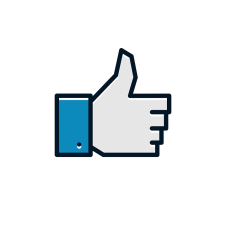 Daily news section
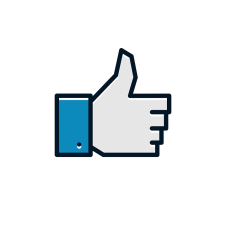 Investment in social media
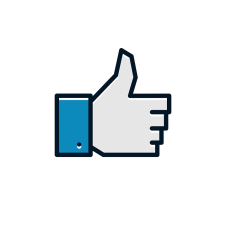 Digital publications
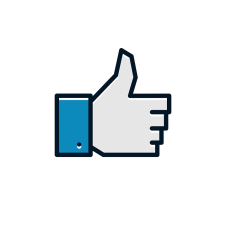 Interactive data visualisations
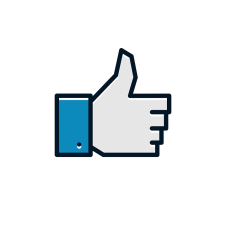 Direct contact with our users
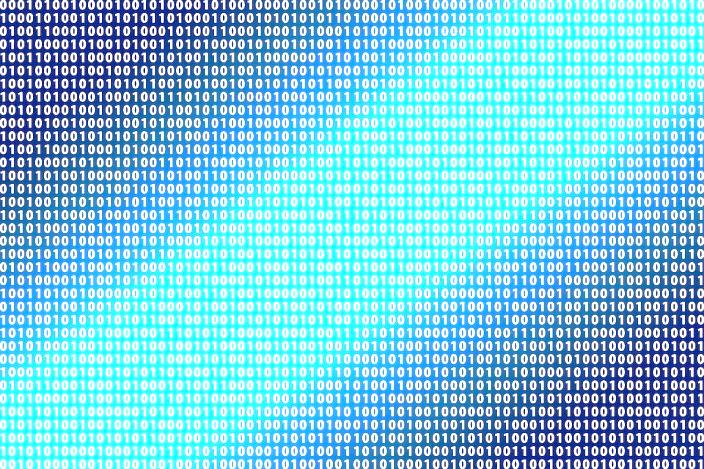 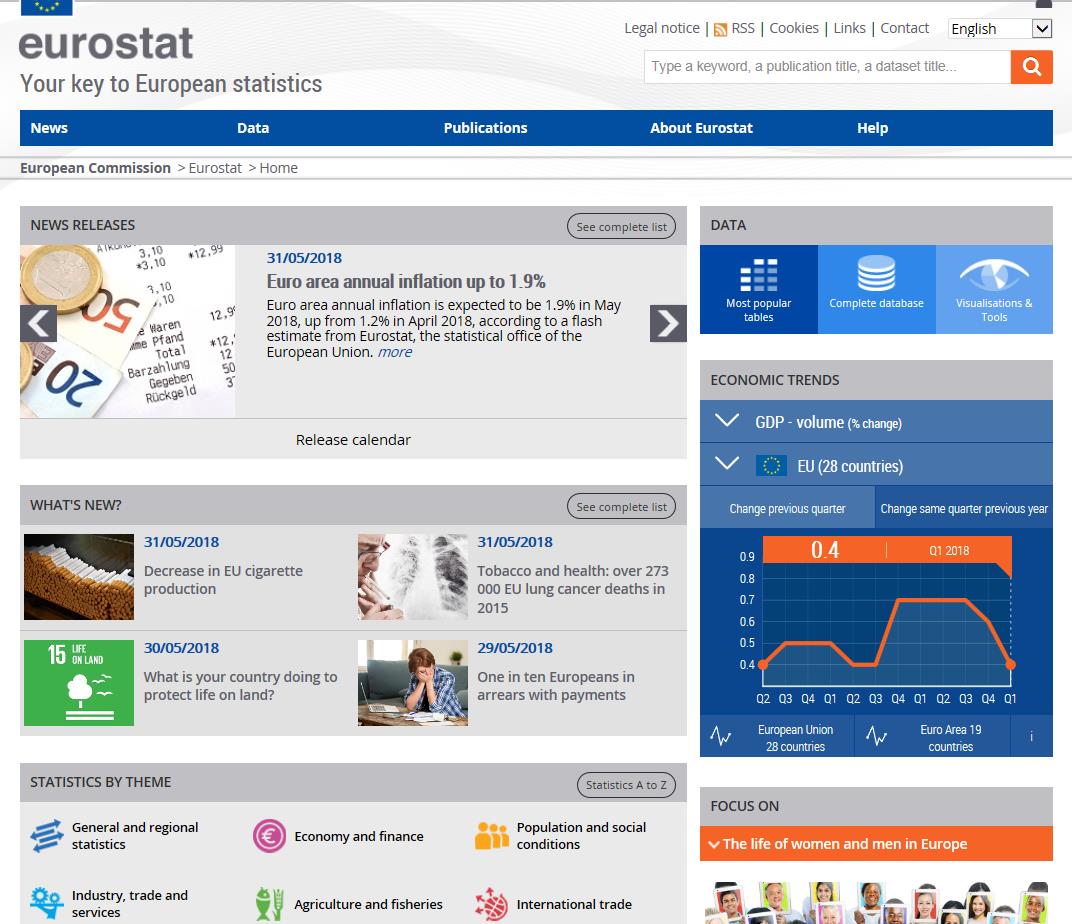 Revamped Eurostat website featuring daily news
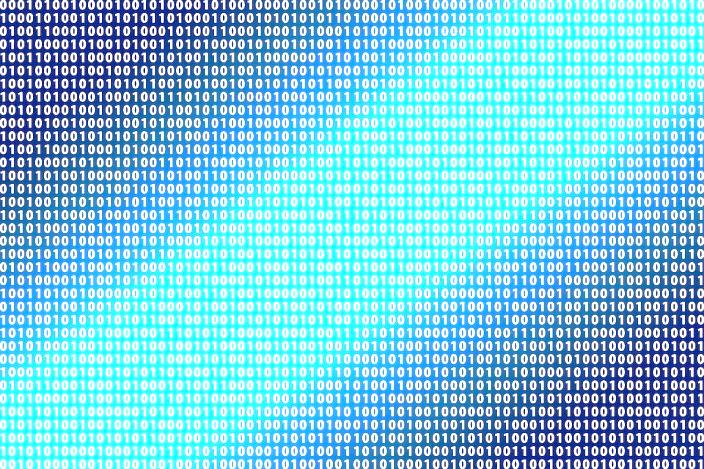 Replicated by international news outlets
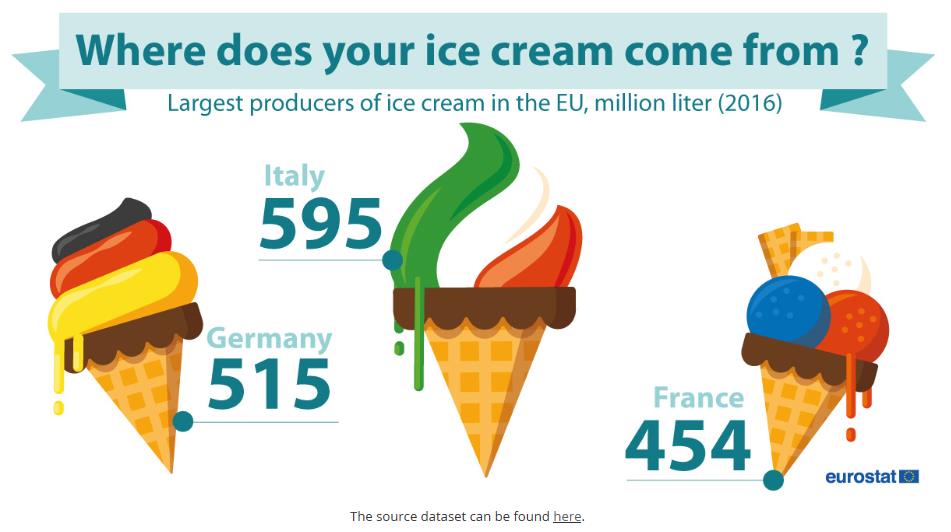 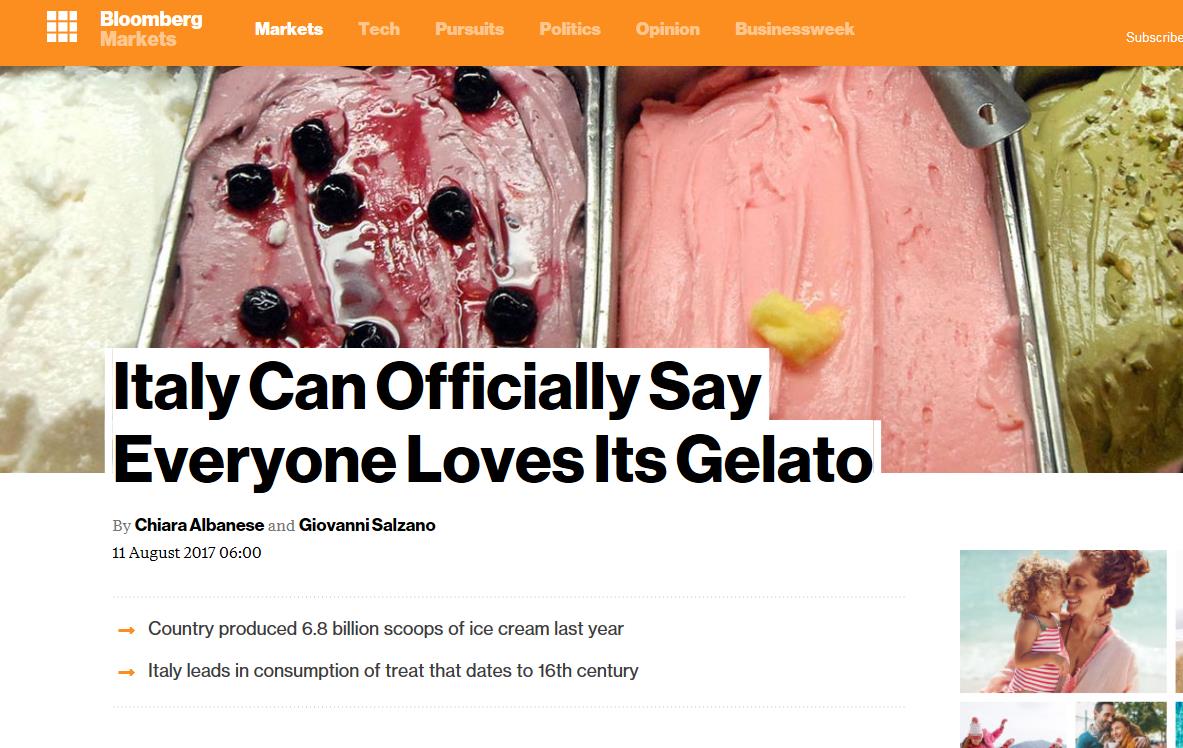 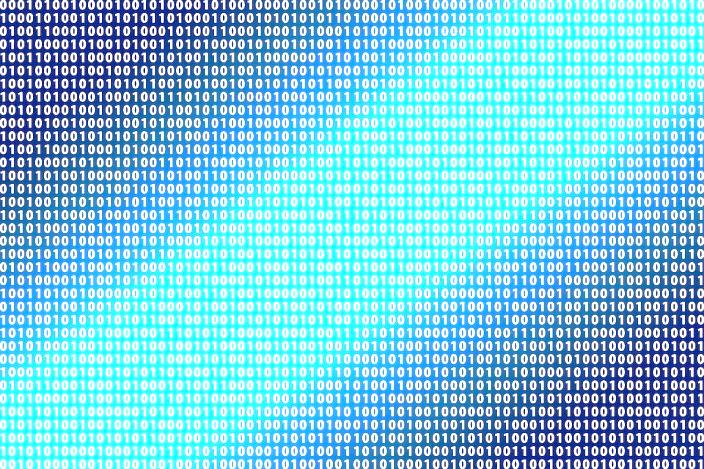 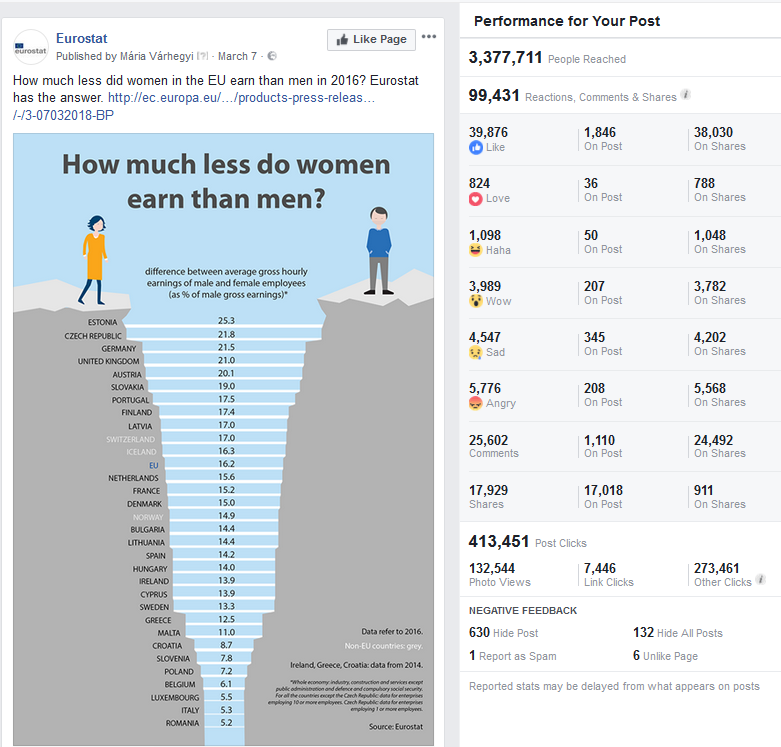 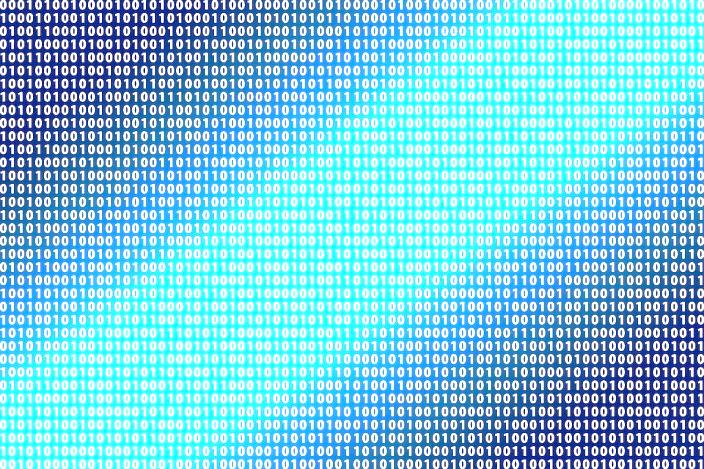 Developing interactive infographics
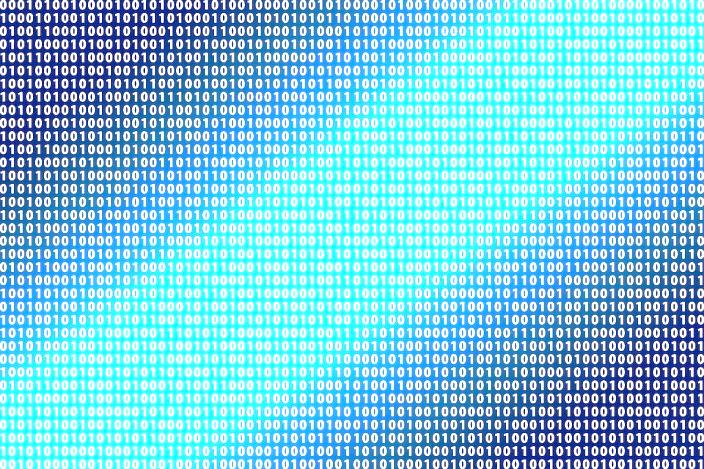 Modernising our publications: going digital
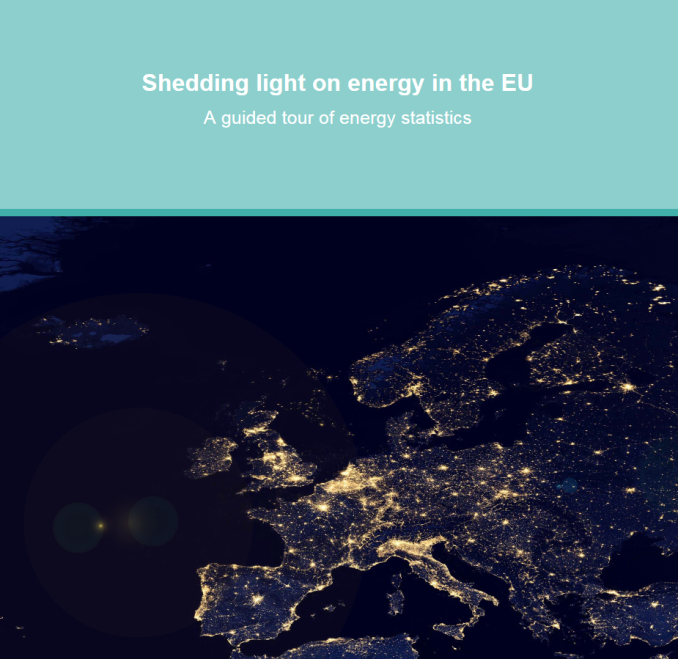 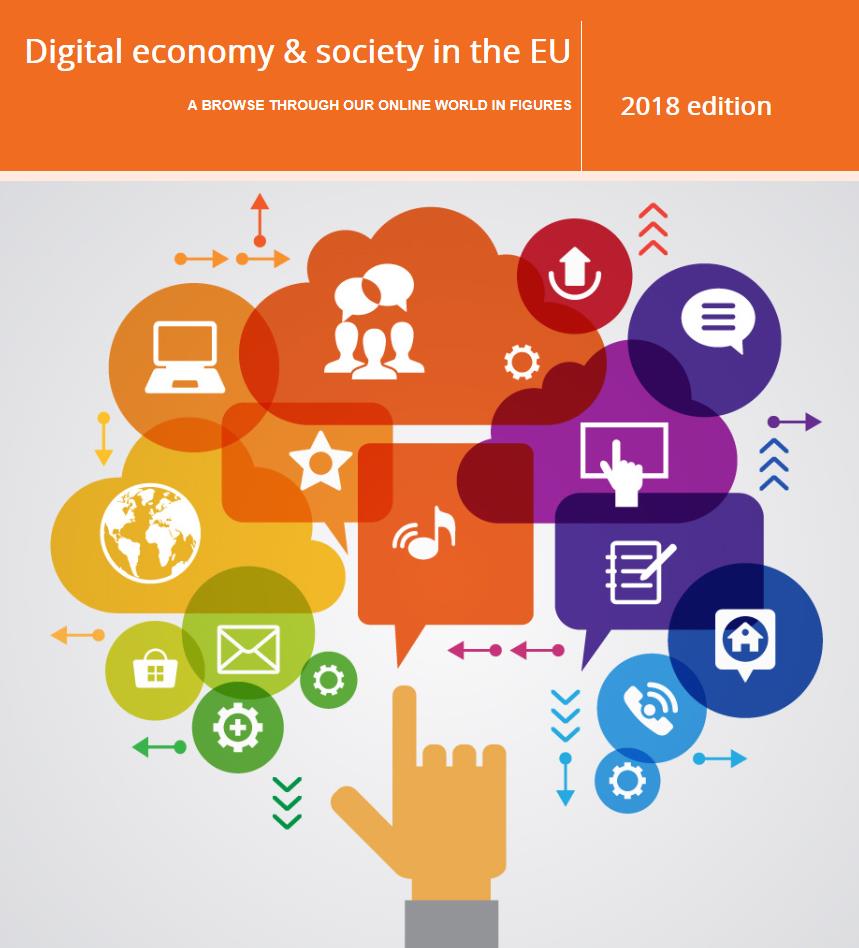 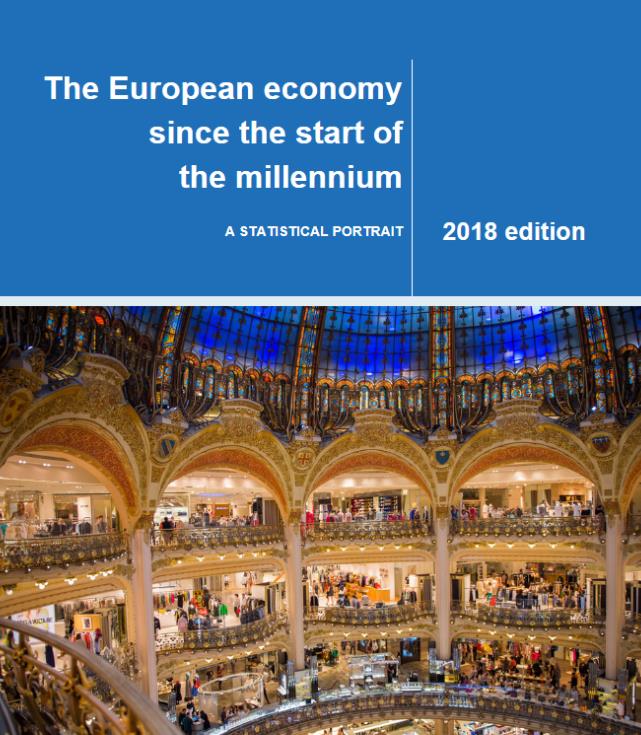 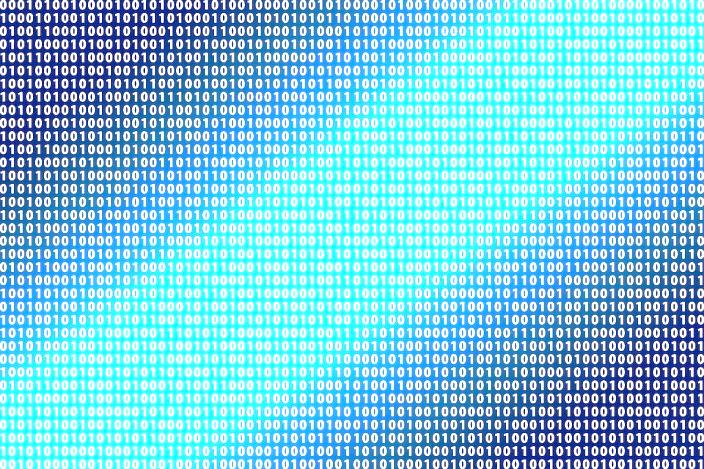 Interactive tools
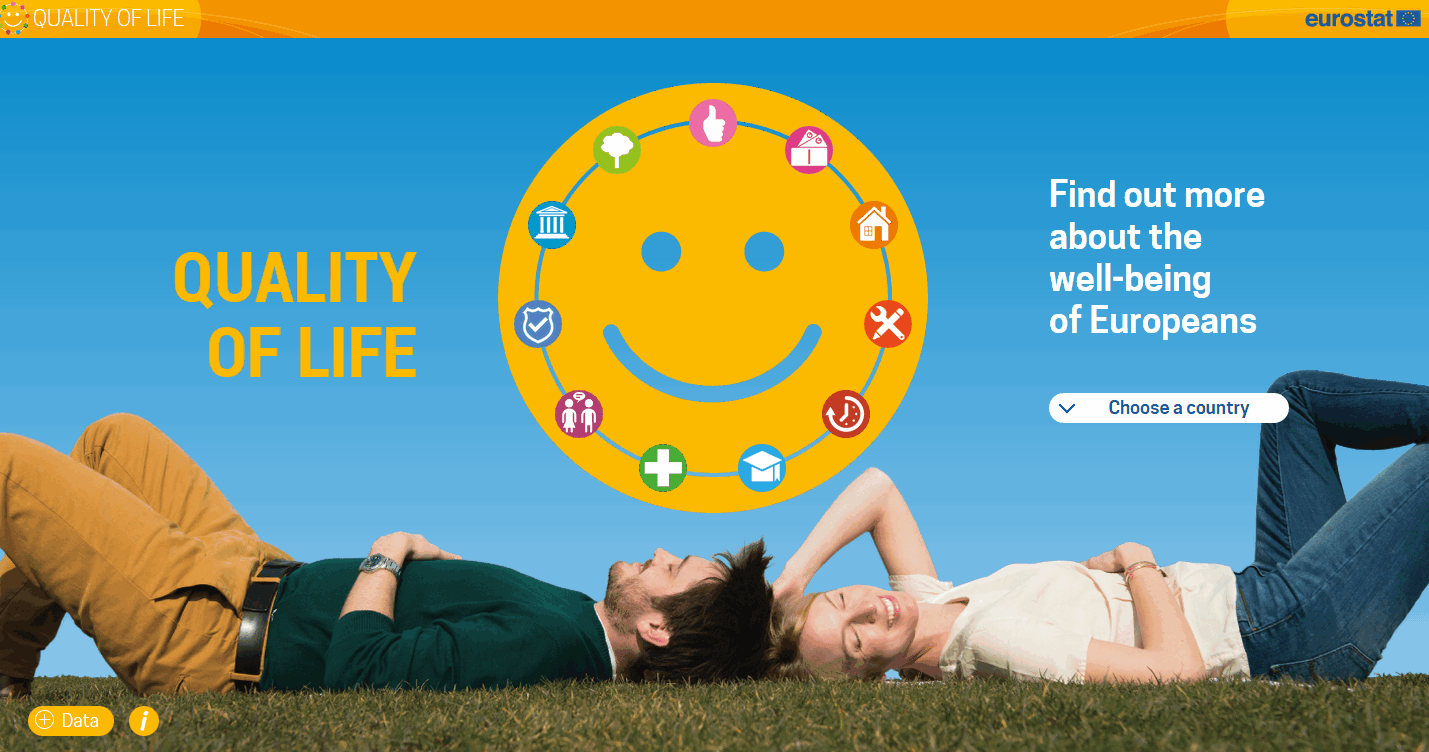 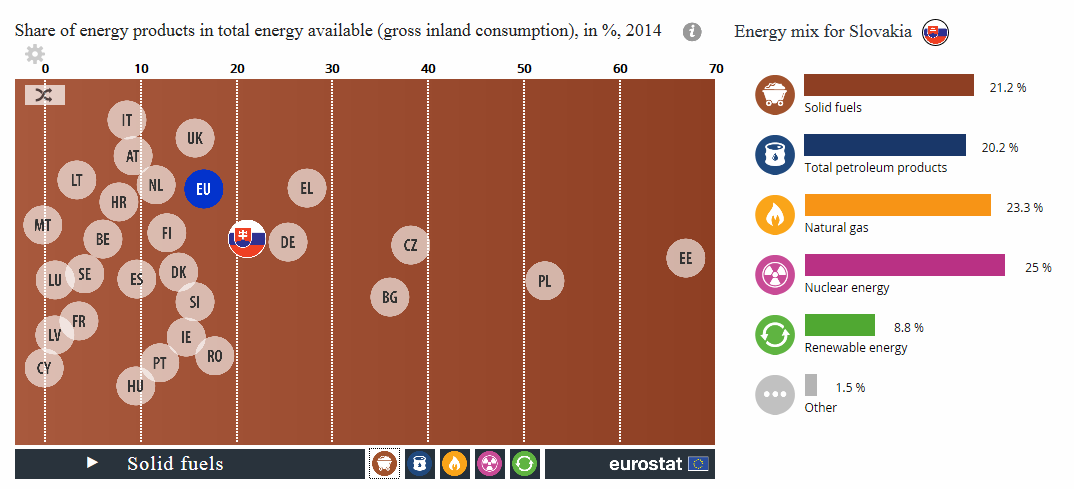 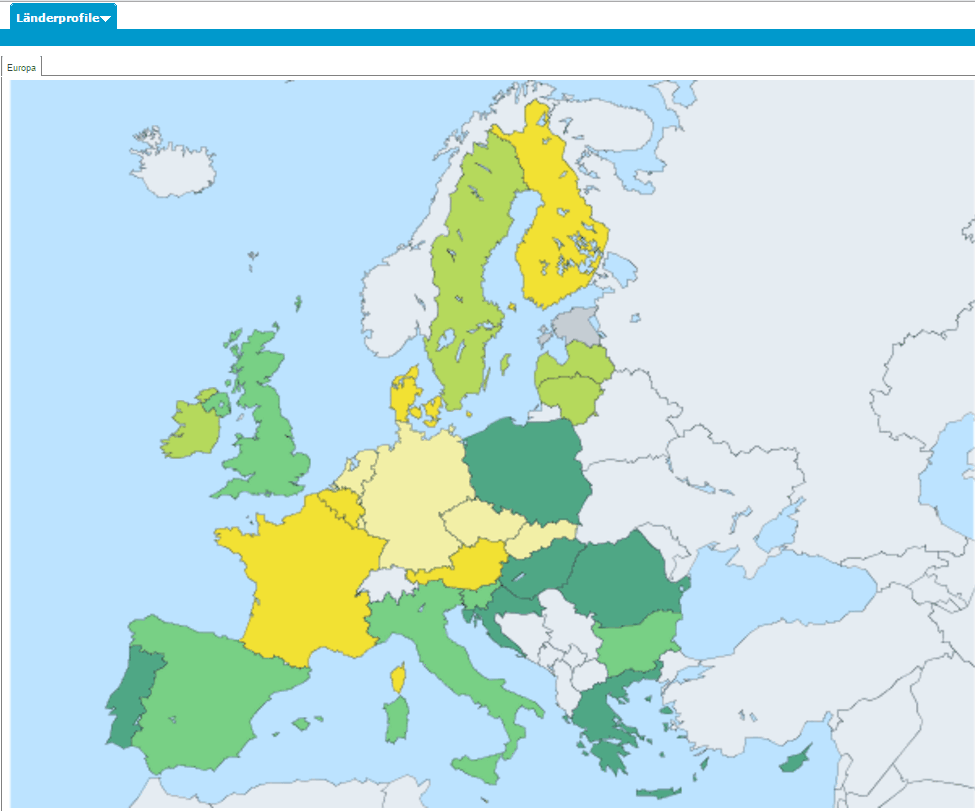 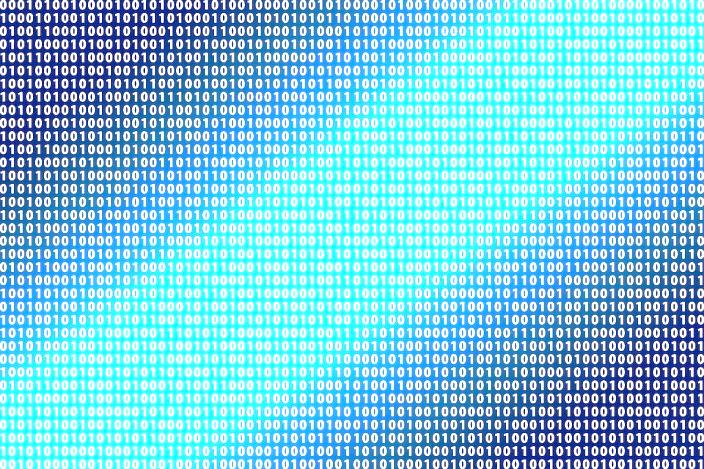 Using videos to explain and promote 
our new products
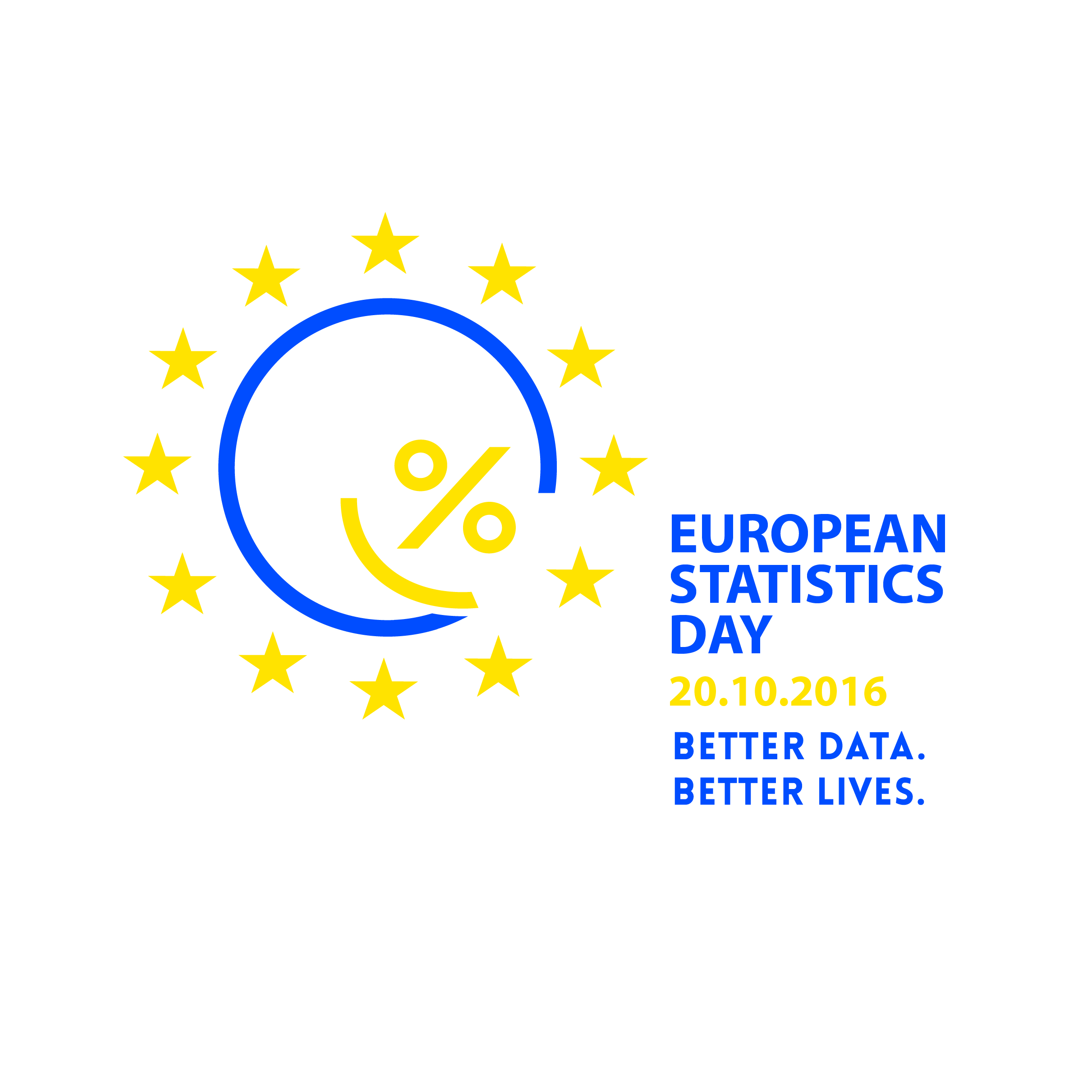 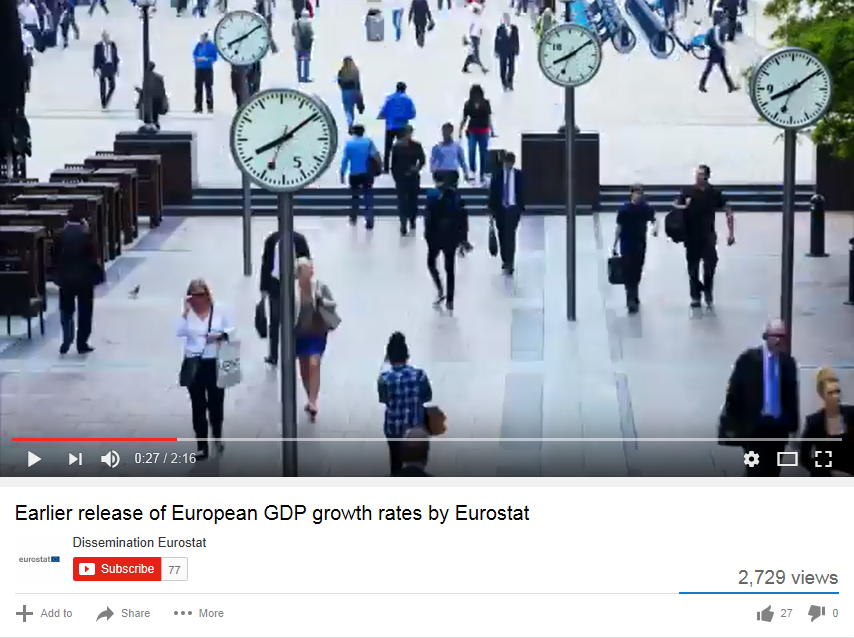 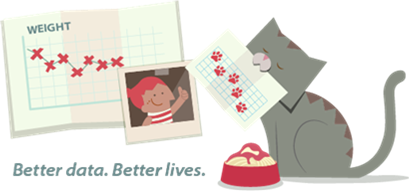 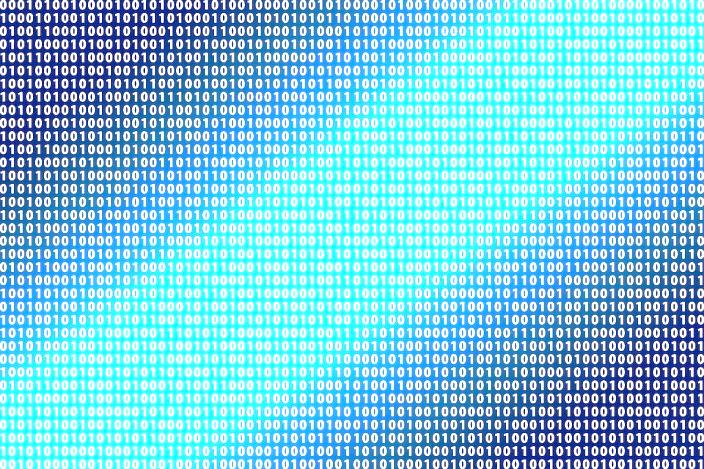 Being present where users are
Eurostat apps
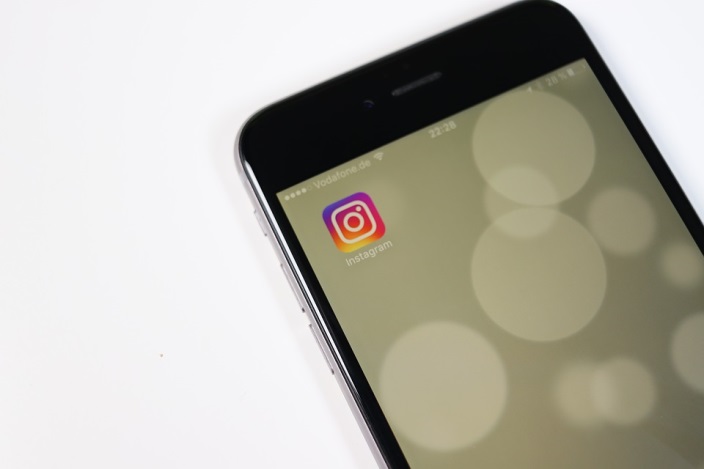 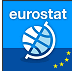 Country profiles
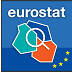 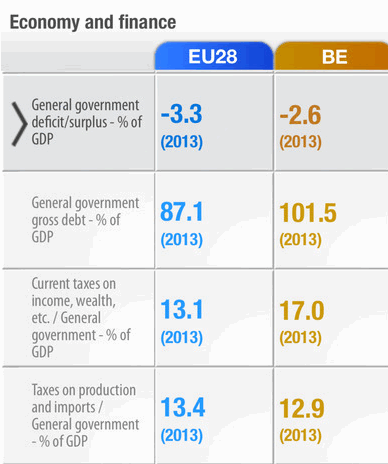 My Region
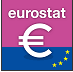 EU Economy
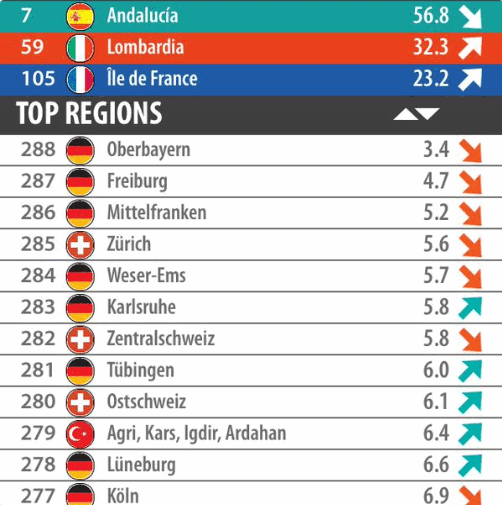 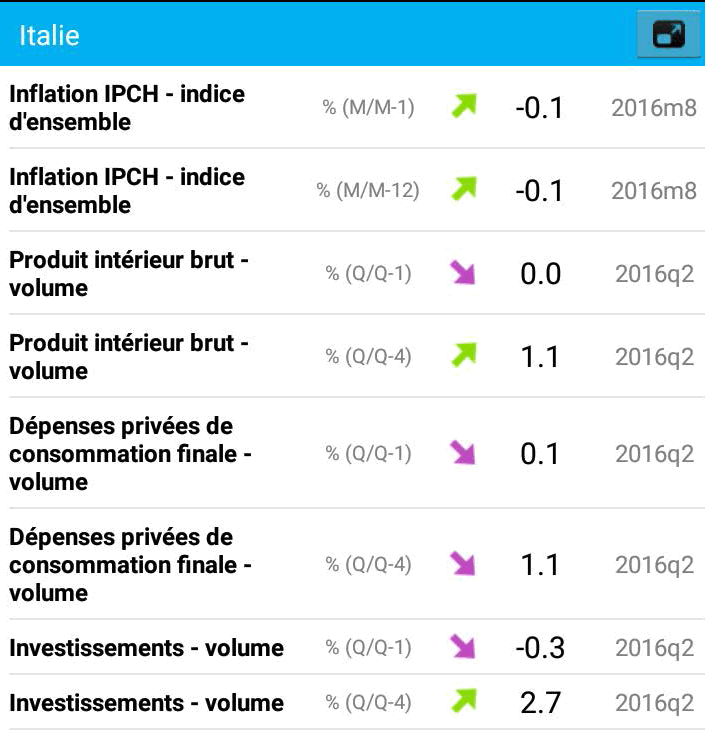 Testing new products with users
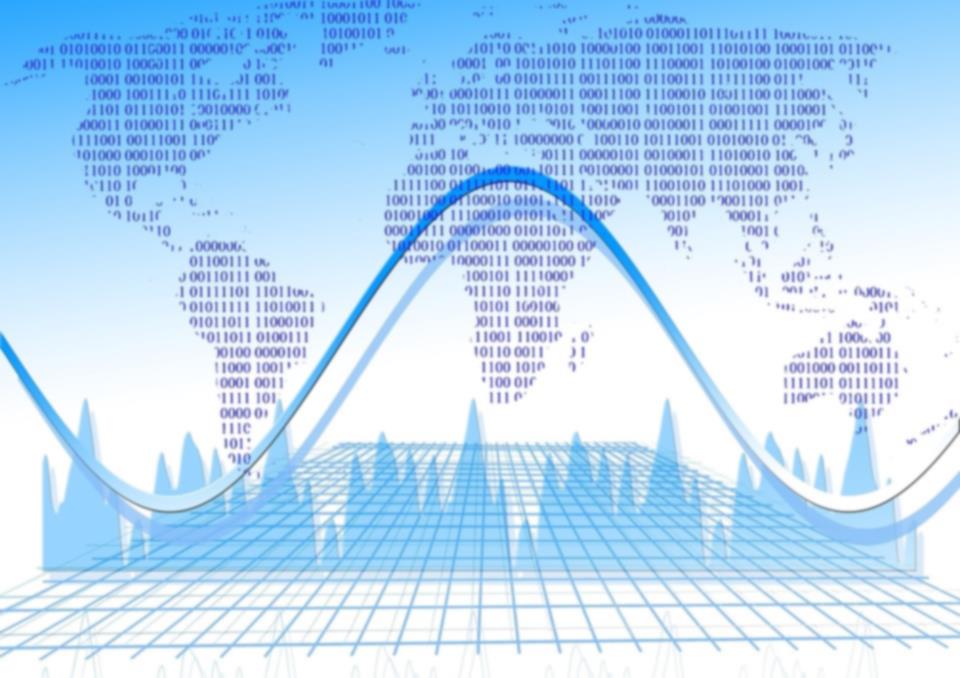 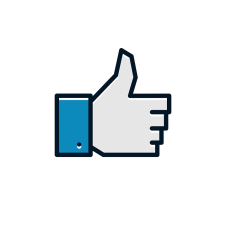 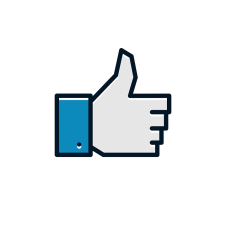 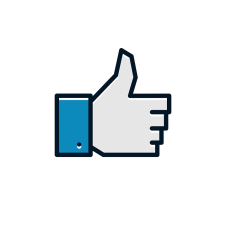 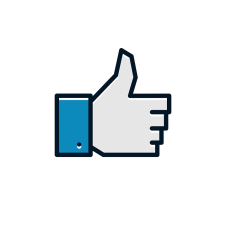 Conceptualisation
Design
Development
Impact measurement
Idea

User test of concept

Internal validation
Prototype development

Usability and design testing

Internal validation
Product finalisation and publication
Online monitoring
Working together within the ESS
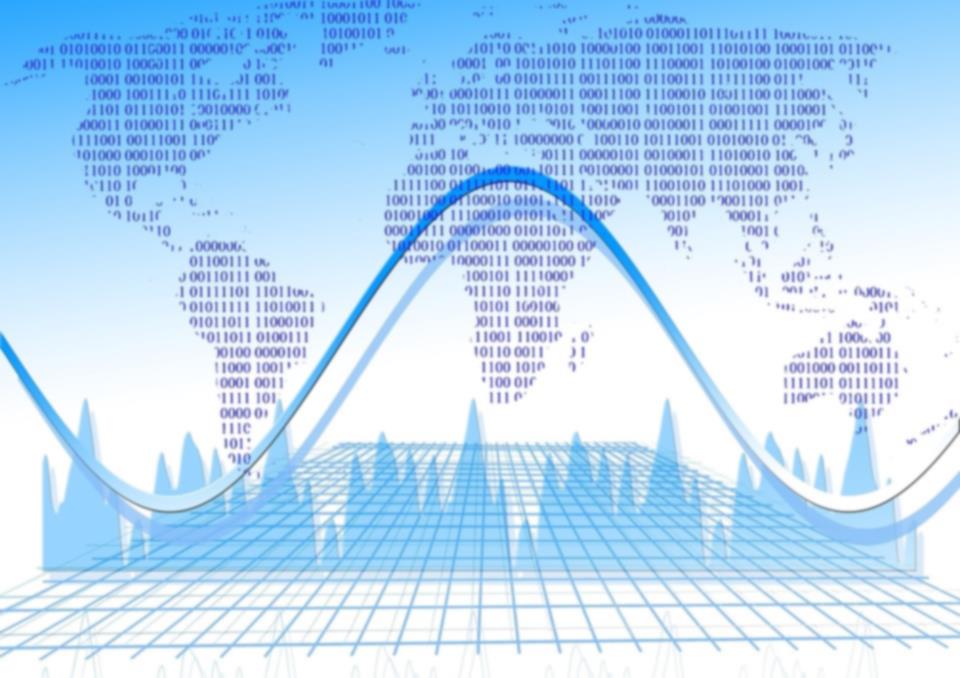 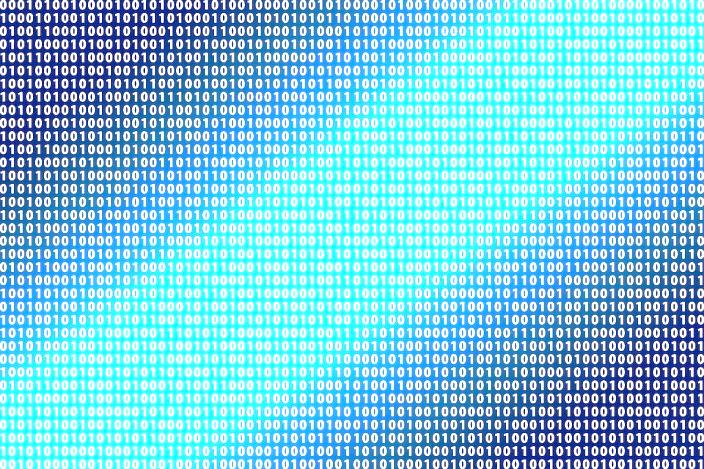 Sharing tools: a success story in Bulgaria
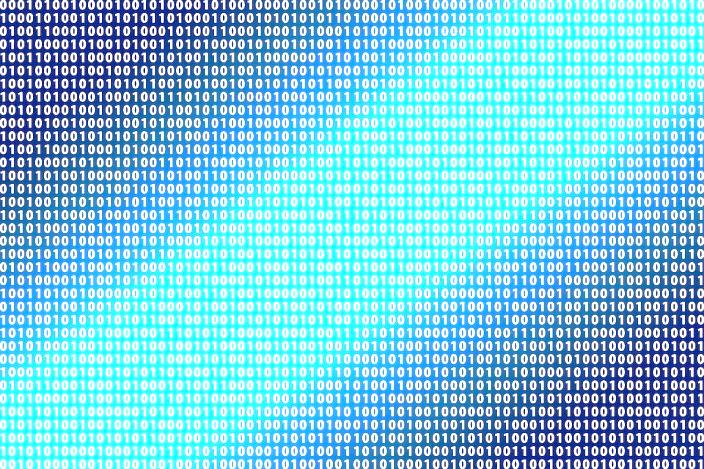 A large impact on TV and radio
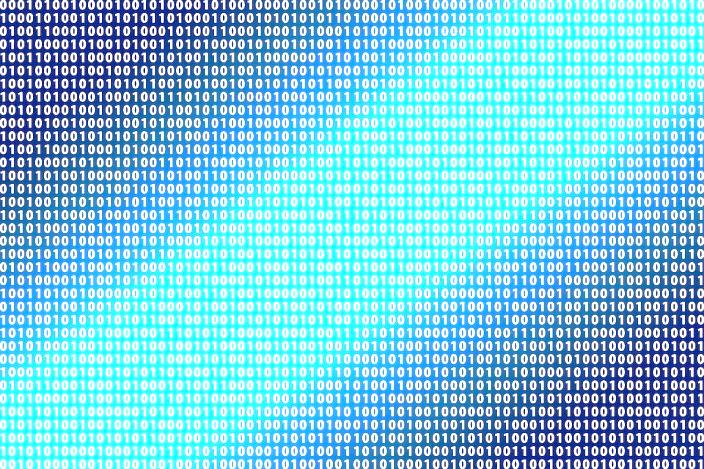 Teach users about statistics: 
statistical literacy
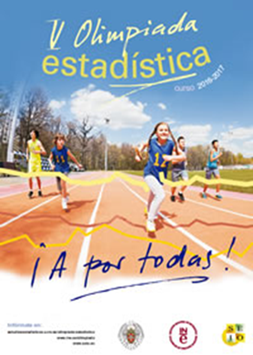 European Statistics Olympics 
school year 2017-2018
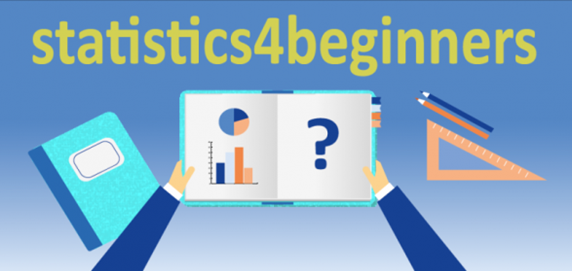 Statistics4beginners - Eurostat website
Massive open online course (MOOC): planned cooperation with Committee of the Regions
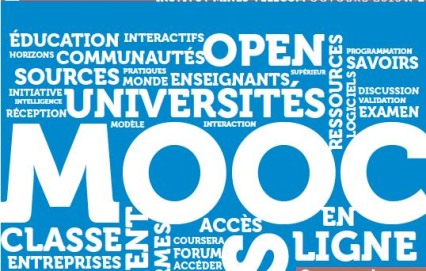 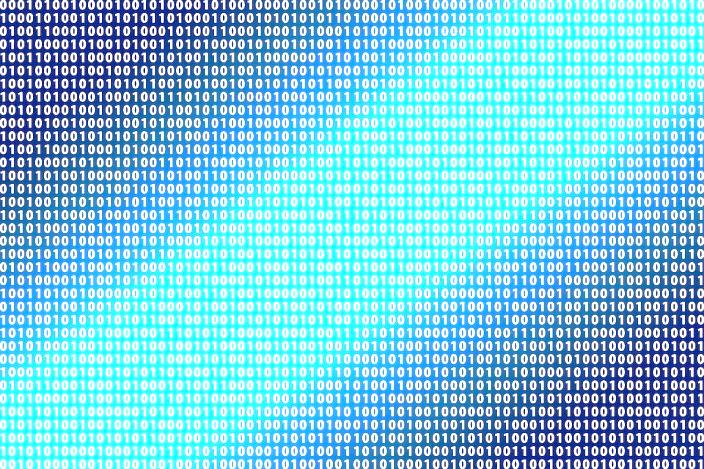 What next?
Fast changing data to reflect evolving needs of our users
Post-truth environment – objective facts less influential in shaping public opinion than emotions or personal beliefs
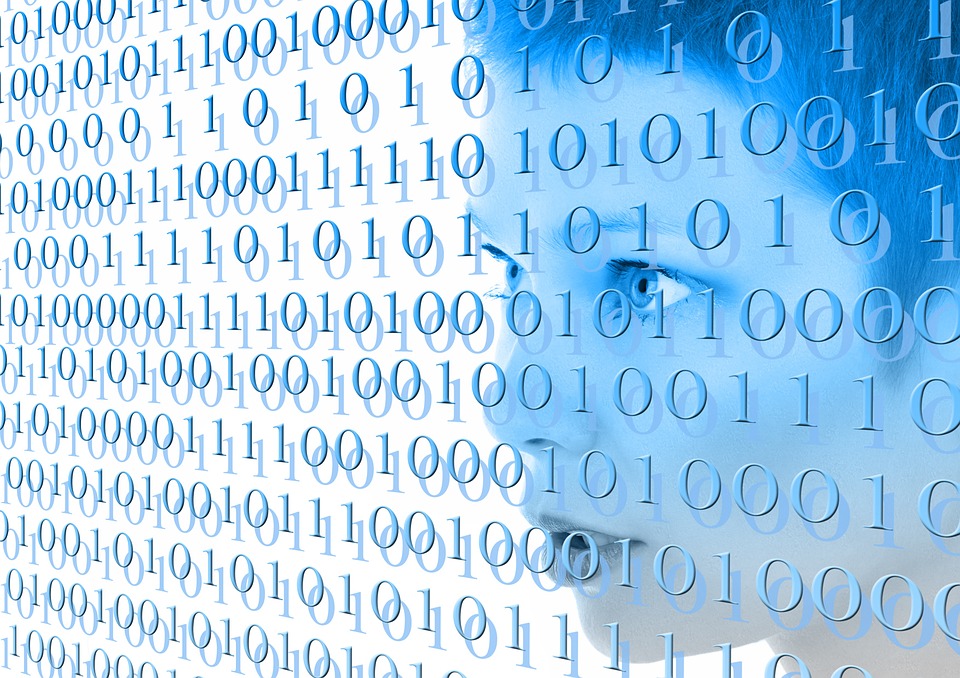 Lack of trust can lead to misuse of statistics
Making statistics closer to citizens